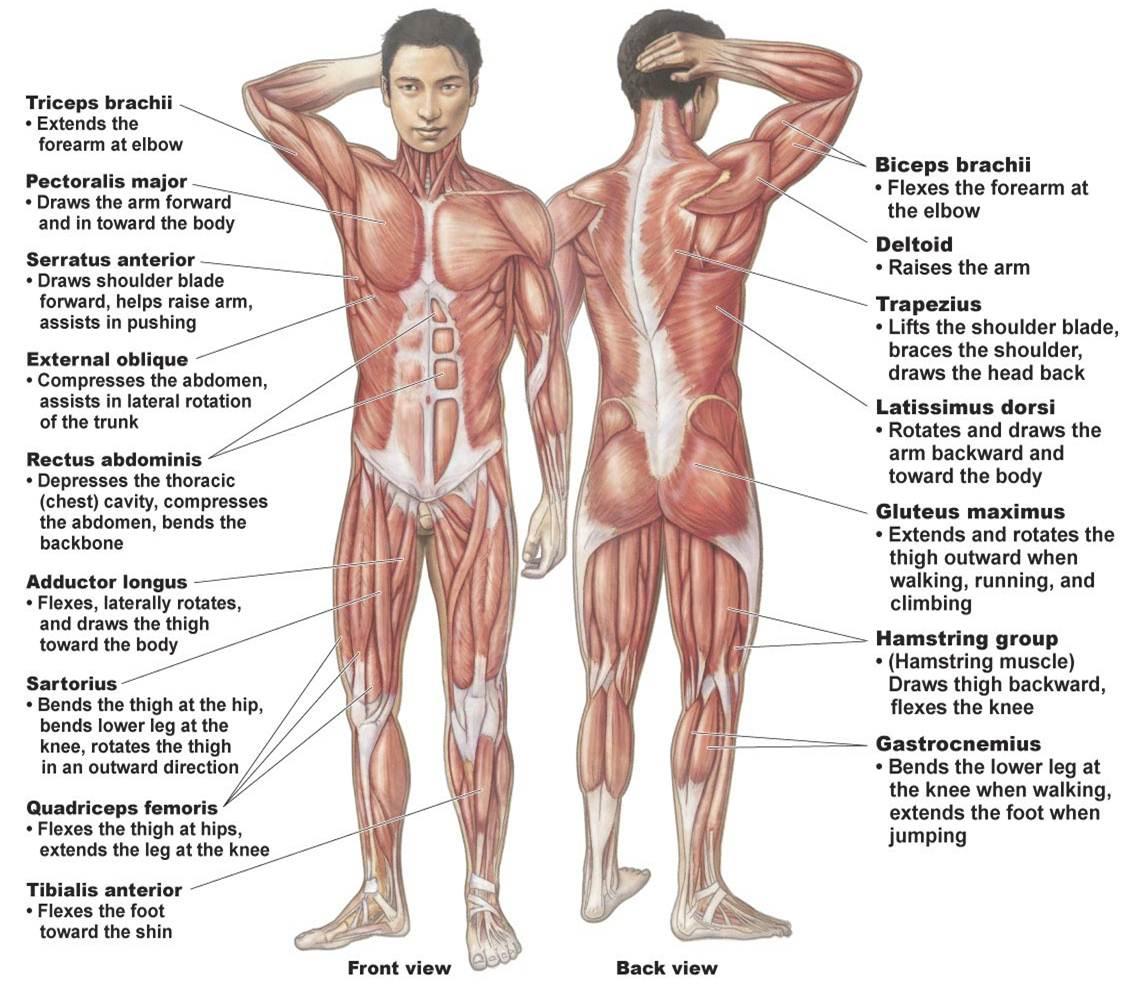 A good strategy when watching an educational video is to: 

Watch the video, without taking notes

	2) Then take notes, pause if necessary

3) Review the video again to make sure you have all the necessary information

Let’s practice together…
Watch up to minute 1:27 (Functions) 
Watch up from 1:27 to 4:14 (Interactions)
http://youtu.be/q5MyCwatq6E
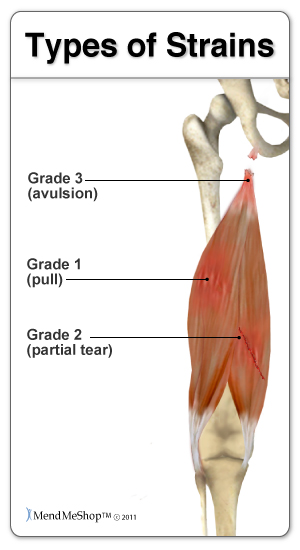 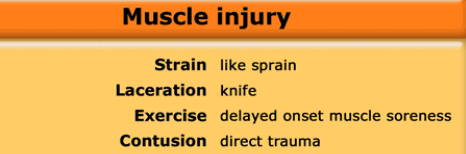 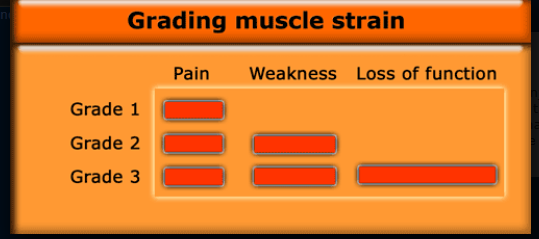 During Physical Education Class: 

Begin to observe how you are using your muscles to play basketball. 


Here is an example of what you will “conscientiously” do during physical education class. Ask your teacher!!!
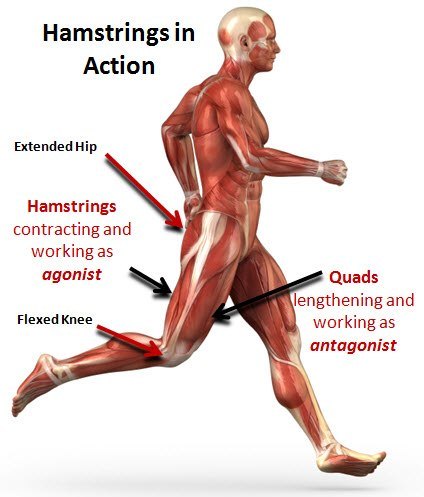 Next Class
Think about the muscles you use while playing basketball.
Professionals Working with the Human Body
Use special vocabulary to describe location and movement

Glue the following information in your science notebook
Guess! Use the chart in your notebook. 

________ is a muscle that originates on the surface of the 1st to 8th ribs at the side of the chest and inserts along the entire anterior length of the medial border of the scapula.

2) _________ is a muscle located lateral to the pectoralis major, anterior border of the clavicle and posterior from the scapula.

 3) ______is an anterior muscle, medial to the thigh, inferior to the torso, and contains four muscles. 

4) ______is a posterior, ipsilateral and inferior to the torso muscle.
Answers: 
Serratus Anterior
Deltoid
Quadraceps Femoris
Gluteus Maximus
You try! 
Write the location of two different muscles using the correct anatomical vocabulary. Write both on index cards for your game.
Do all the movements in the next chart
Learn the vocabulary to use on Physical Education Class.